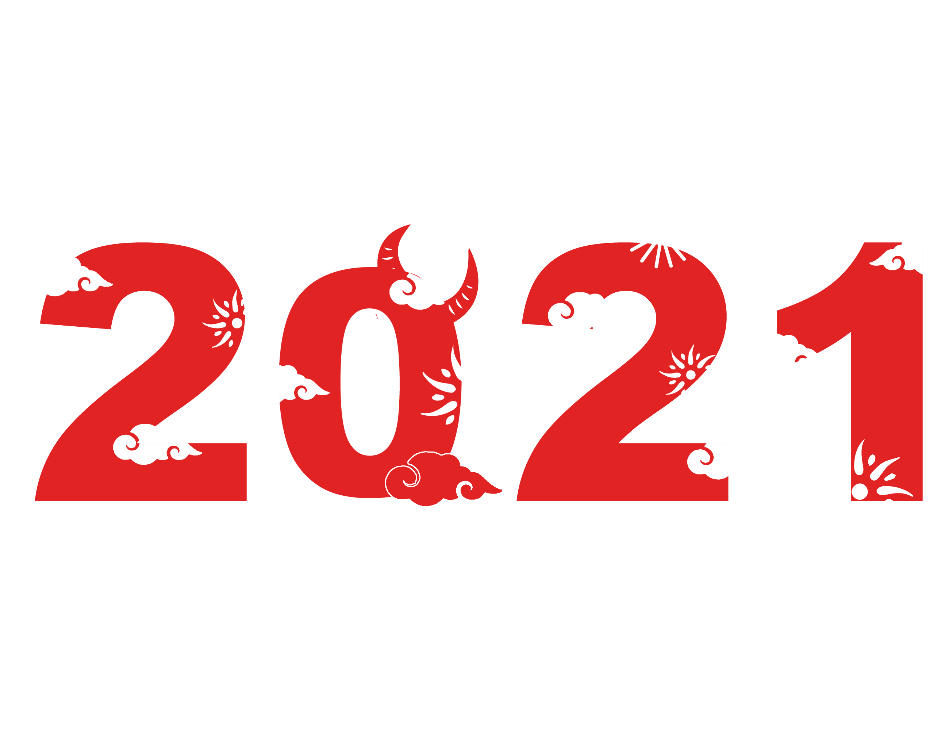 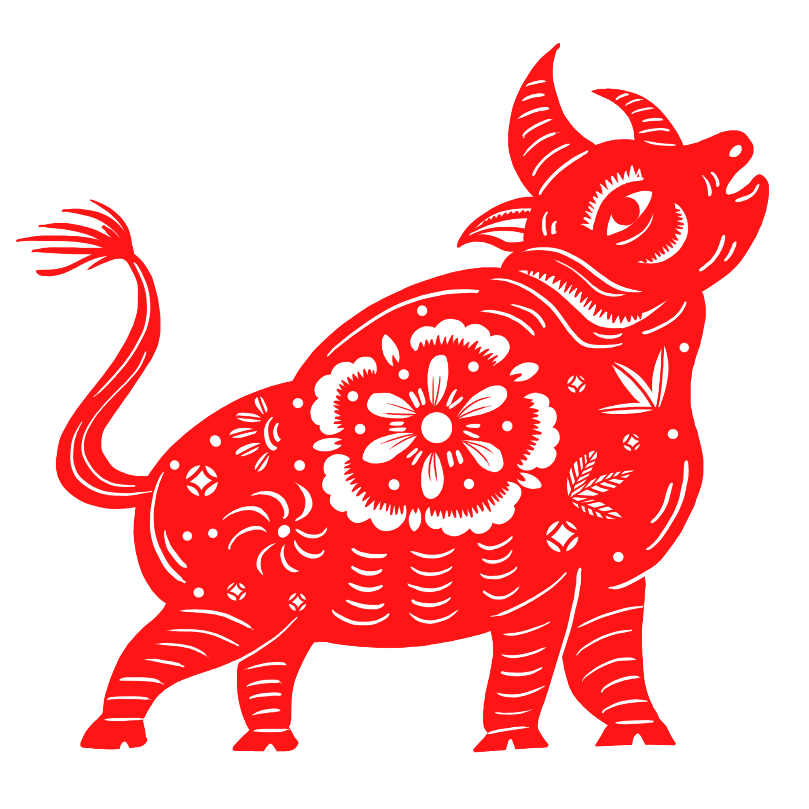 ●工作总结暨年会颁奖●
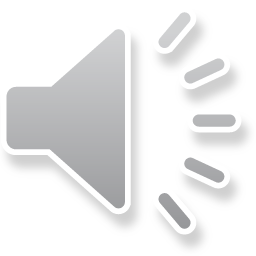 目录
01
04
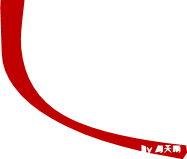 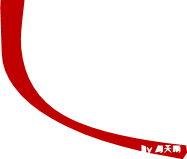 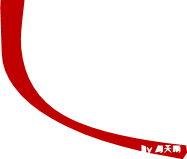 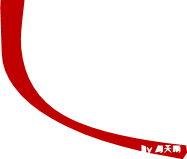 02
03
回首2020
展望2021
颁奖盛典
文艺演出
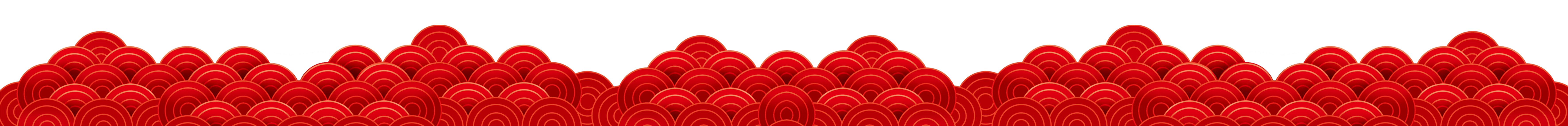 Part 01
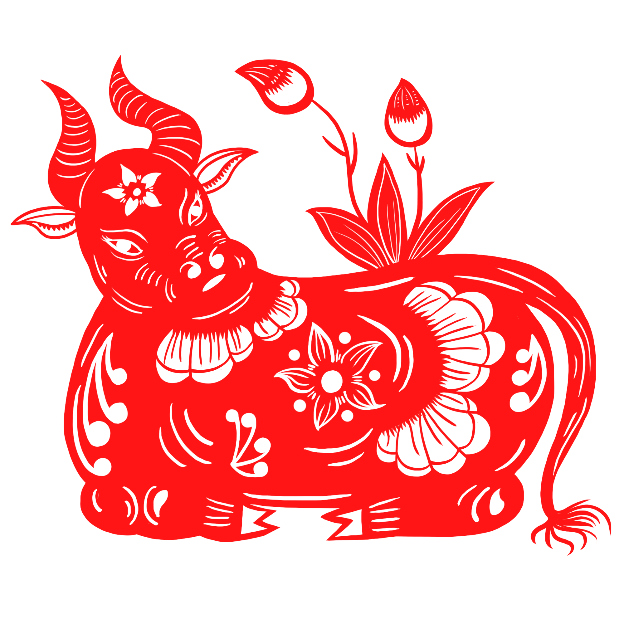 回首2020
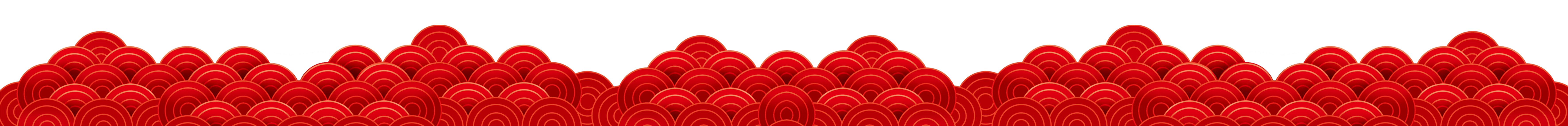 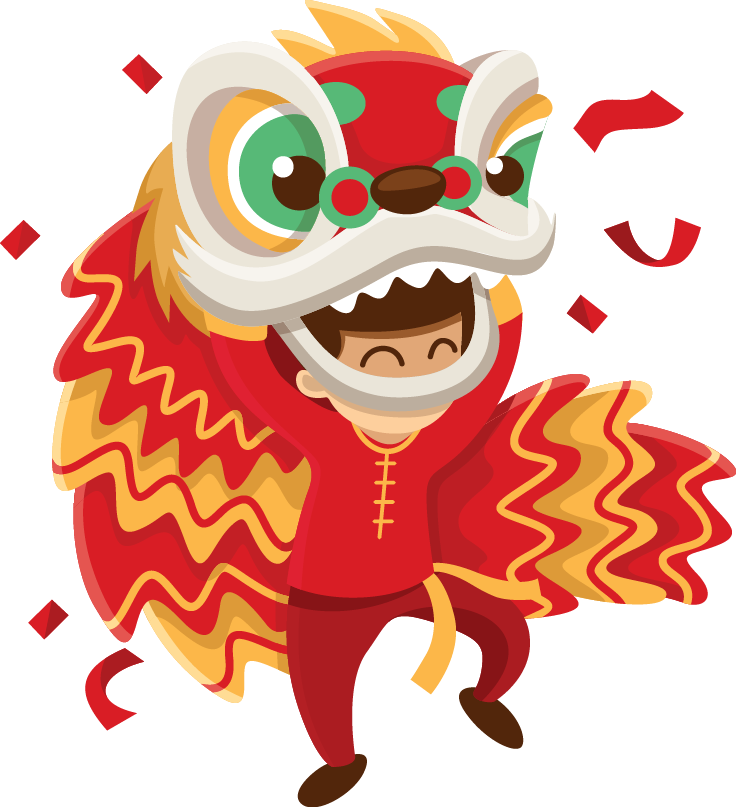 今年比去年同期增长89%
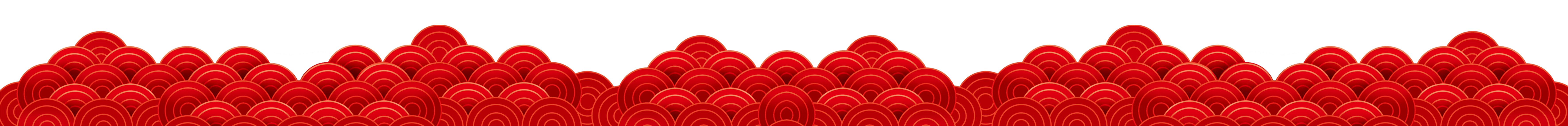 2020
公司实现营业总额
29亿元
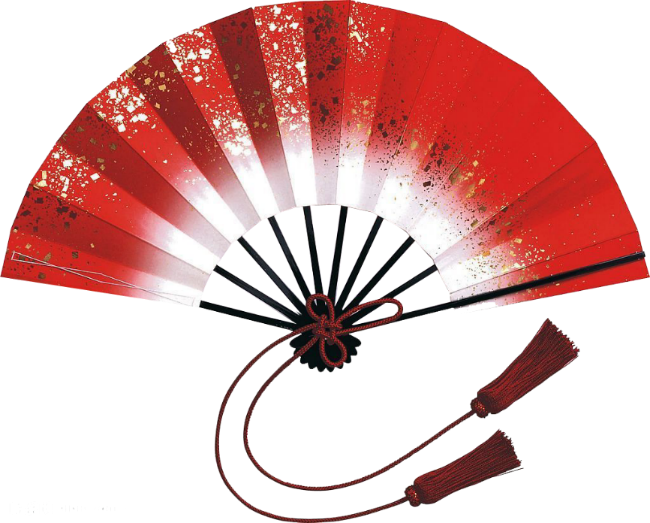 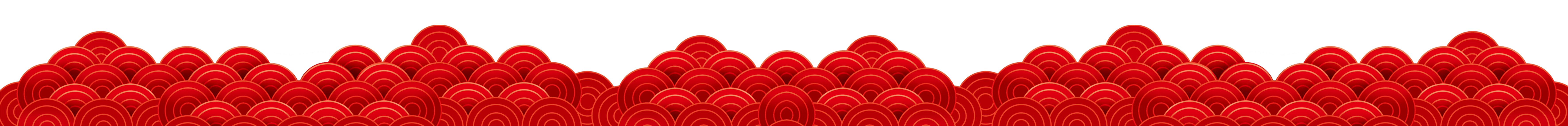 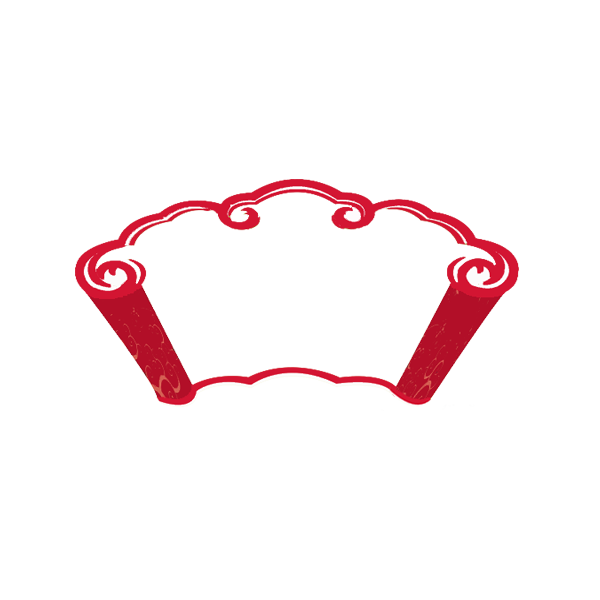 企业荣誉
\
2019
飞跃
此部分内容作为文字排版占位显示 （建议使用主题字体）如需更改请在（设置形状格式）菜单下（文本选项）中调整
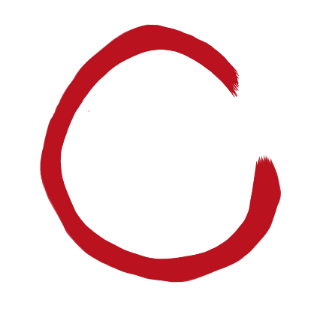 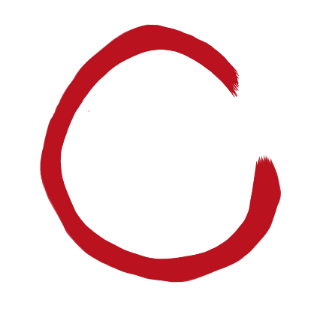 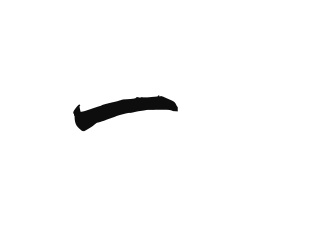 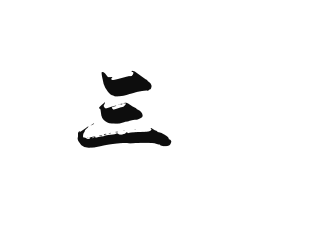 2020
辉煌
2018
拼搏
此部分内容作为文字排版占位显示 （建议使用主题字体）如需更改请在（设置形状格式）菜单下（文本选项）中调整
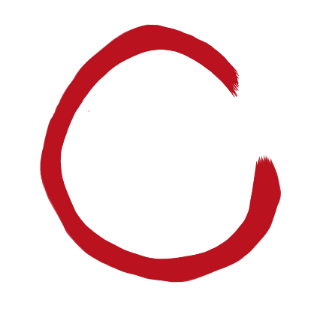 此部分内容作为文字排版占位显示 （建议使用主题字体）如需更改请在（设置形状格式）菜单下（文本选项）中调整
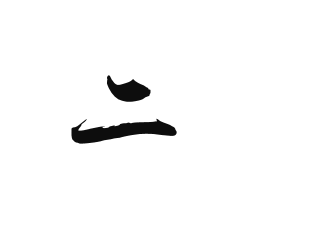 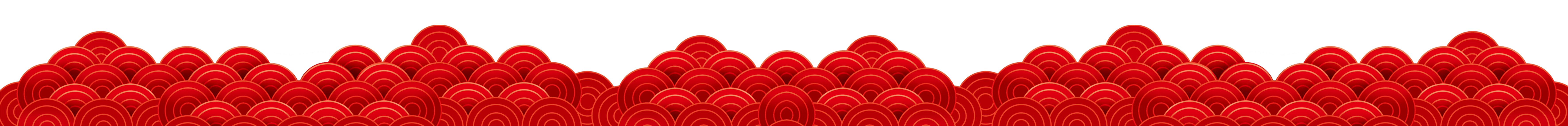 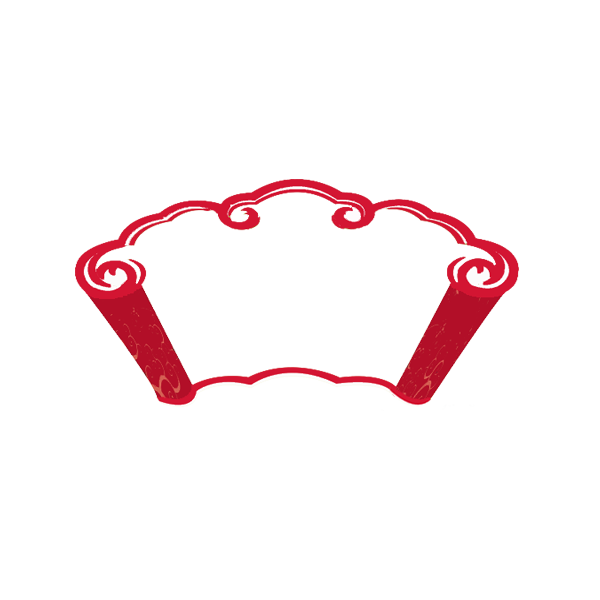 企业荣誉
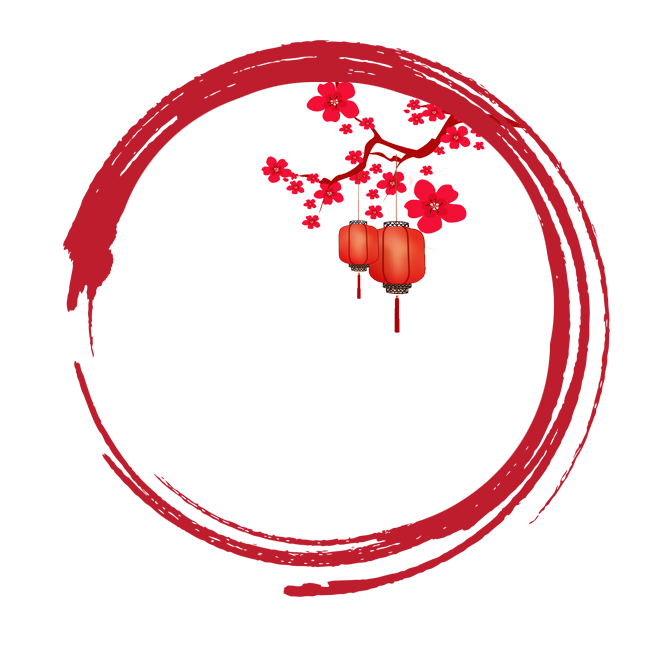 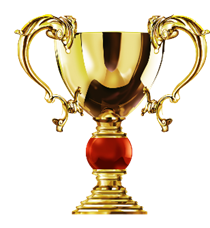 此部分内容作为文字排版占位显示 （建议使用主题字体）如需更改请在（设置形状格式）菜单下（文本选项）中调整
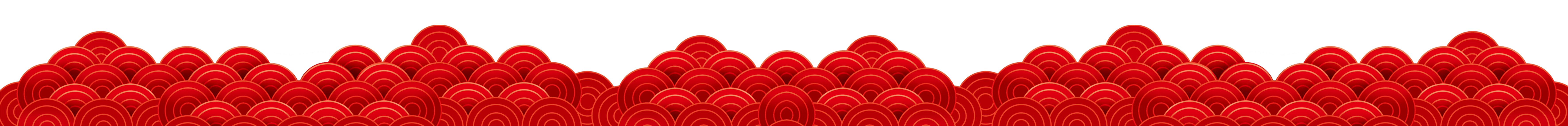 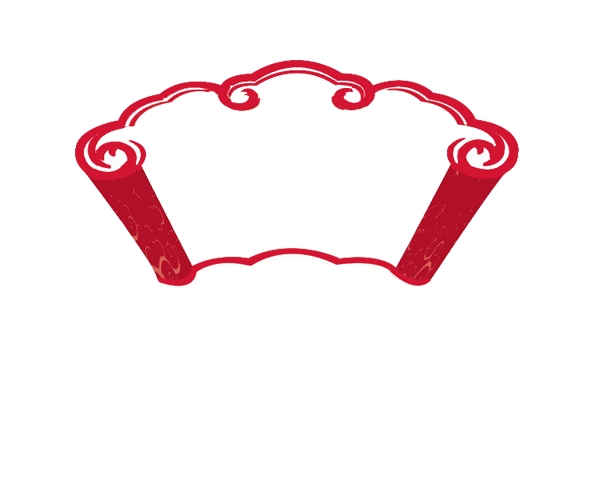 优秀部门
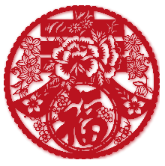 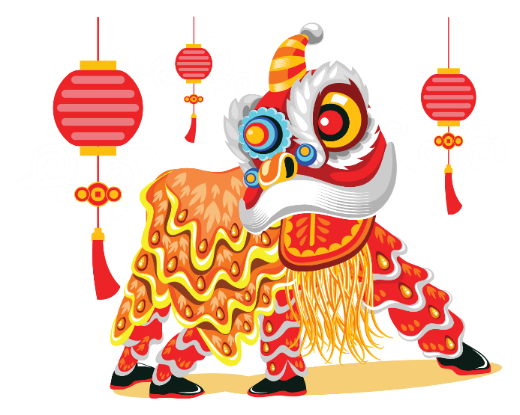 销售部
广告部
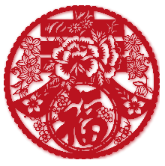 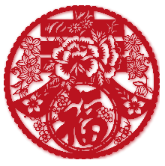 此部分内容作为文字排版占位显示 （建议使用主题字体）如需更改请在（设置形状格式）菜单下（文本选项）中调整
此部分内容作为文字排版占位显示 （建议使用主题字体）如需更改请在（设置形状格式）菜单下（文本选项）中调整
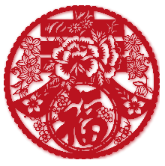 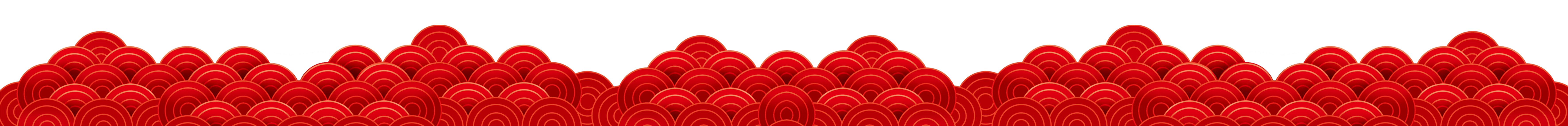 Part 02
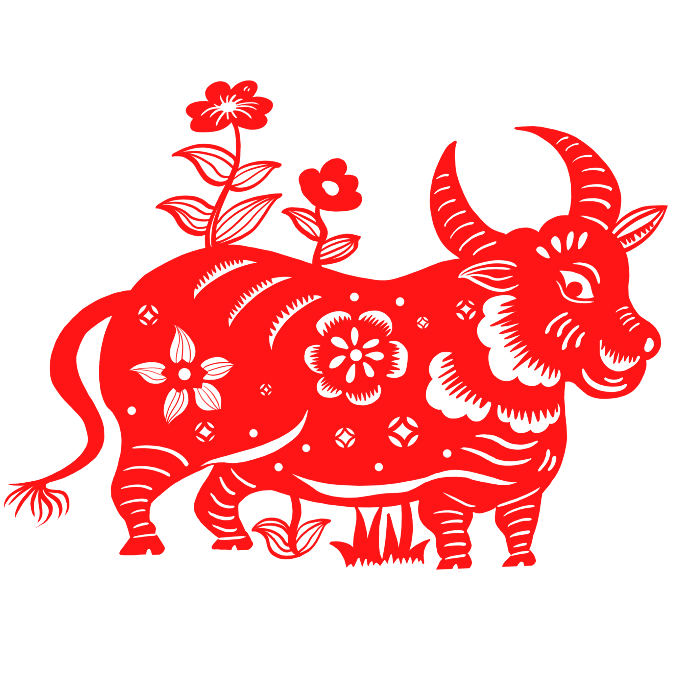 颁奖盛典
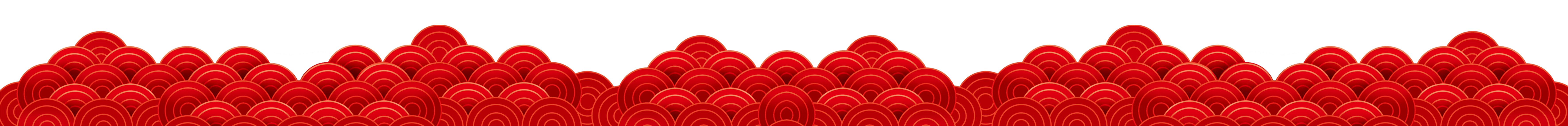 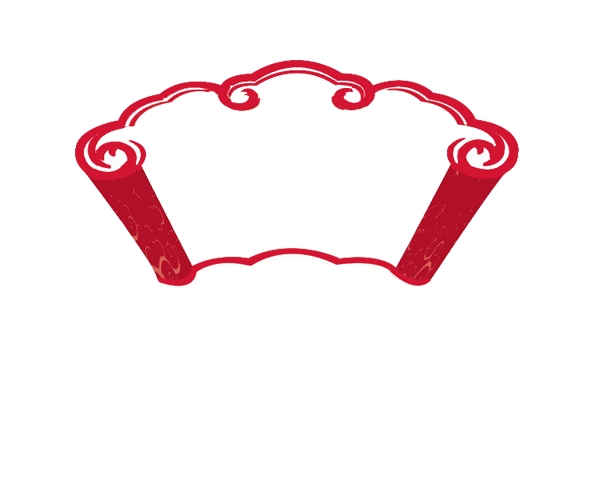 奖项颁布
《最佳敬业奖》
《最佳奉献奖》
他在工作岗位上兢兢业业，锐意进取，服从整体安排，他 任劳任怨。工作态度诚恳，有上进心，能坚持原则。 而他在工作岗位上尽职尽责，克己奉公， 严于律己，率先垂范，无私奉献。
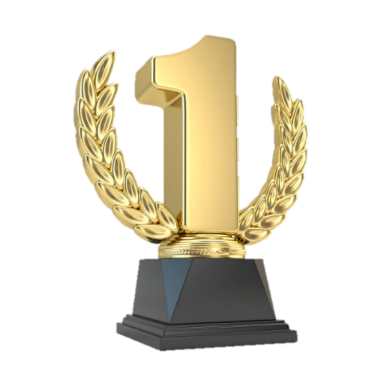 他们没有豪情壮语，他们没有丰功伟绩。但他们用行动告诉我们什么是主人翁的精神。
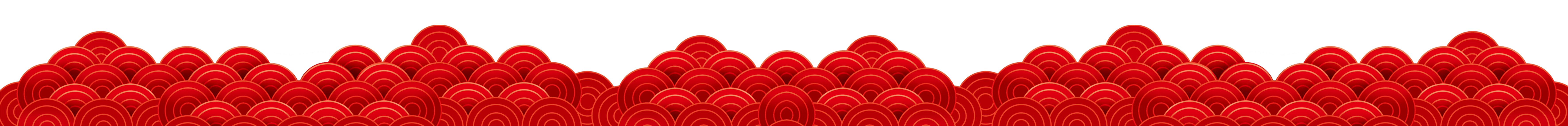 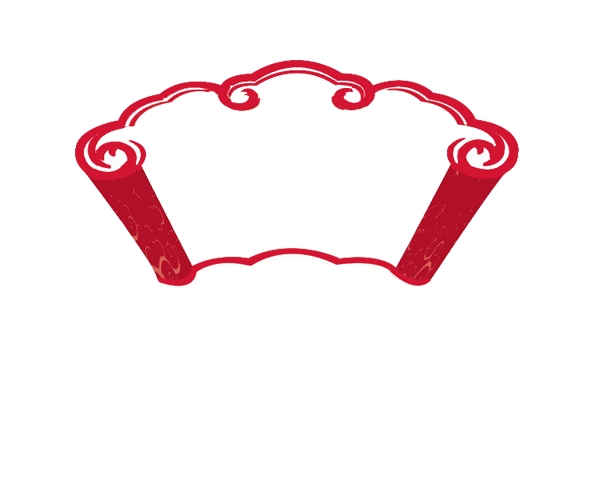 奖项颁布
《最佳奉献奖》姓名
《最佳敬业奖》姓名
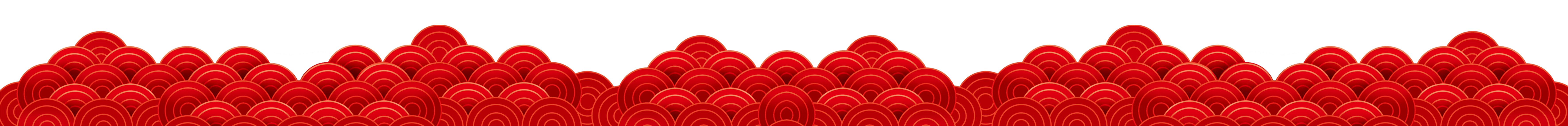 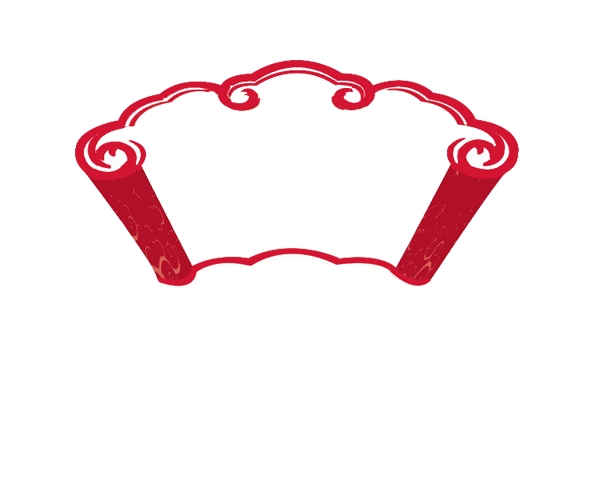 奖项颁布
《最佳团队奖》
他们互相鼓励，一路挥汗如雨，一路过关斩将。他们有无私奉献的后勤人员，激情洋溢的工作团体。 
他排除万难，敢为人先，率先拿下六个大客户，并第一个让大客户付了预付款。为自己带来销量翻番，为公司开拓公司市场这个销售渠道打下了良好的开端。
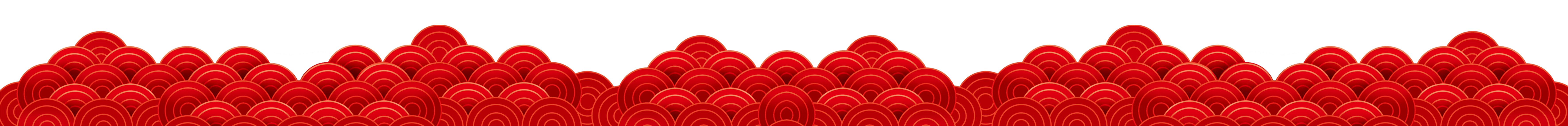 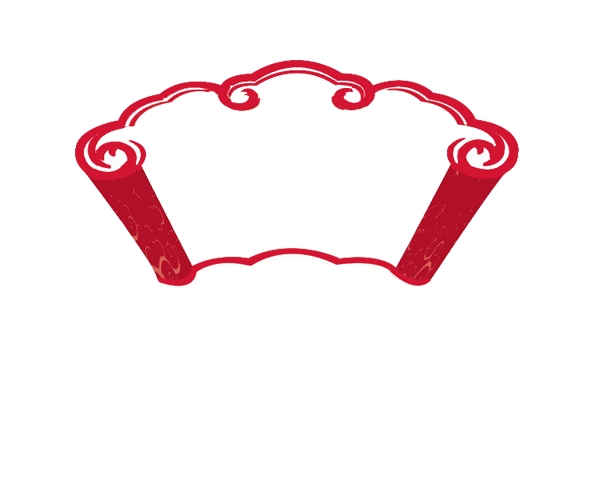 奖项颁布
《最佳团队奖》
【某某团队成员】
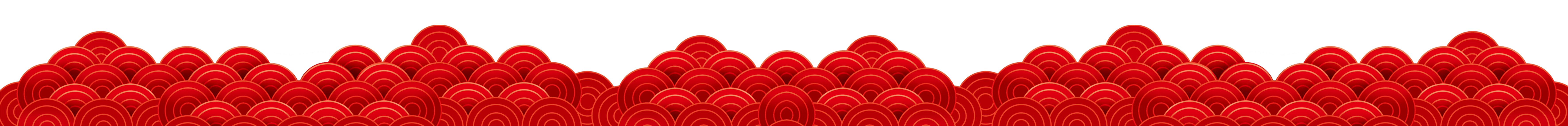 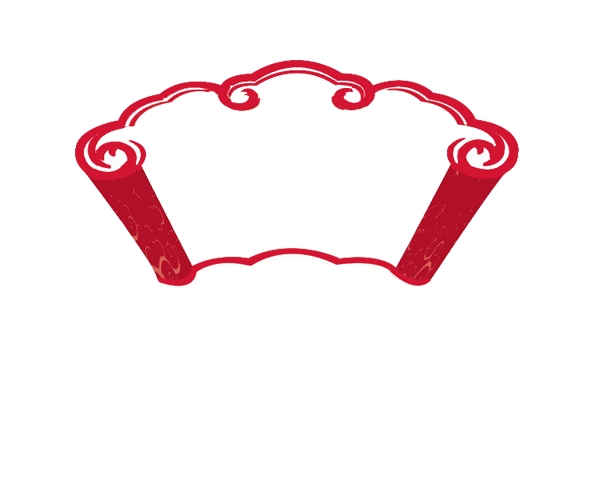 奖项颁布
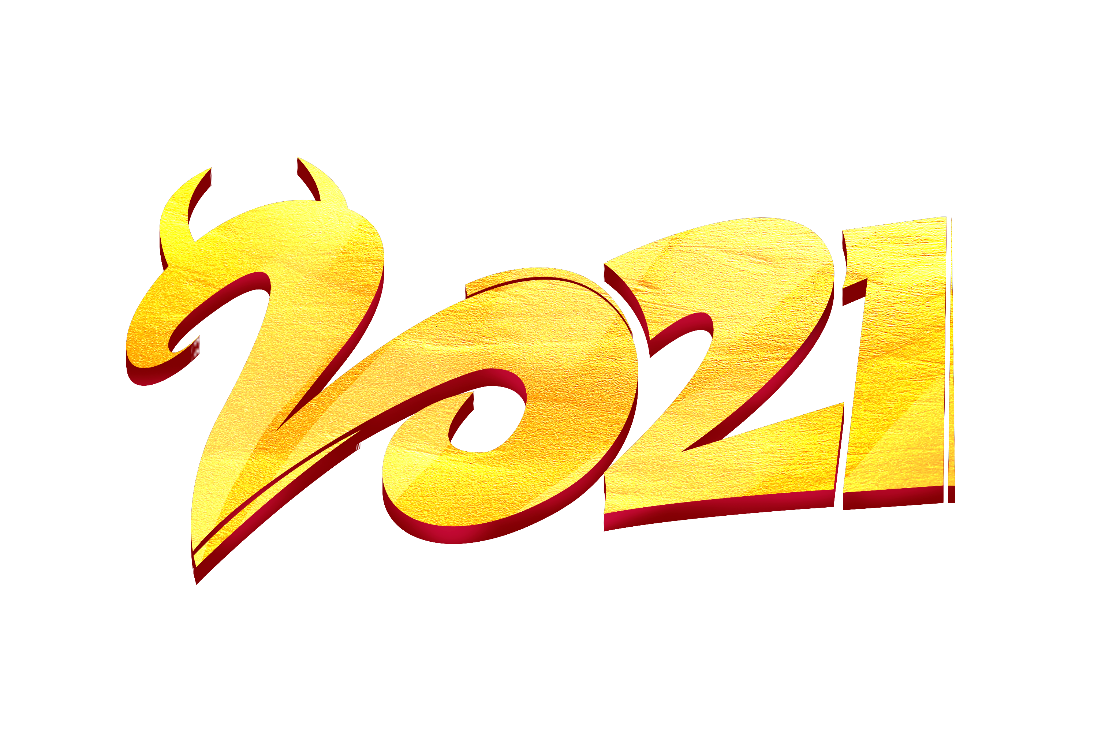 《最佳销售奖》
他们是众多员工中的佼佼者、是公司发展壮大的生力军，自身顽强、勤奋、百折不挠。把优质服务融化在销售环节。在与客户共舞、与市场交锋的过程中，用智慧与执著一次又一次地赢得了客户对牧翔药业坚定不移的合作信心。
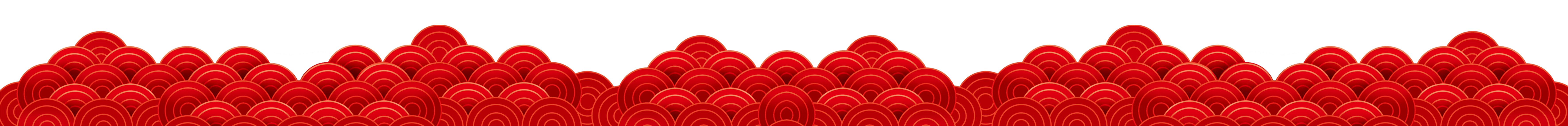 Part 03
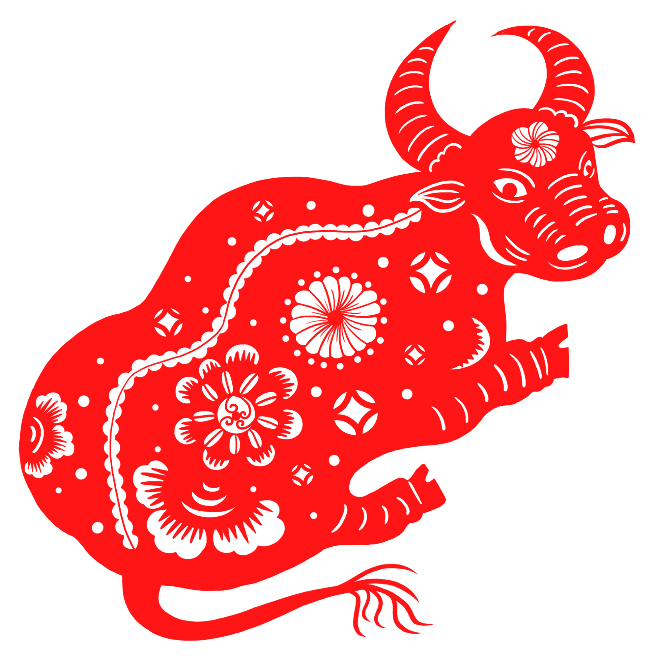 文艺演出
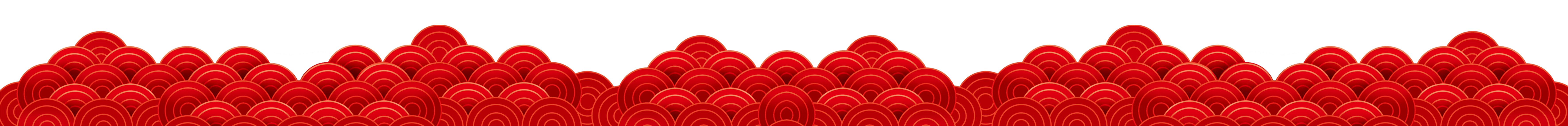 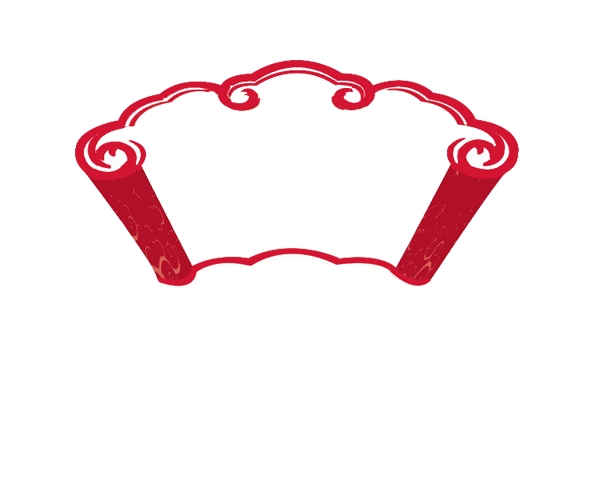 节目表演
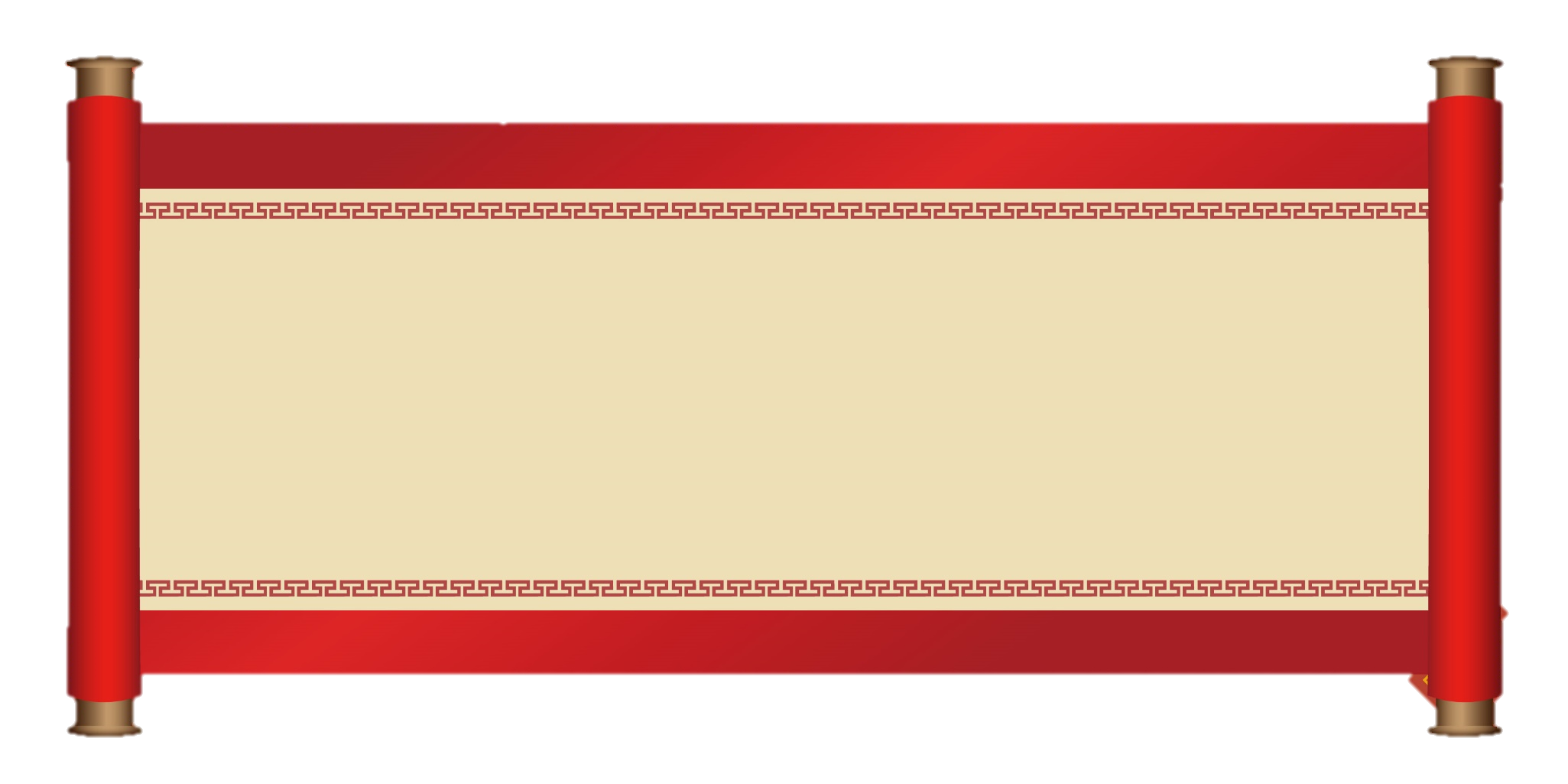 第一个节目
市场部歌曲《开门红》
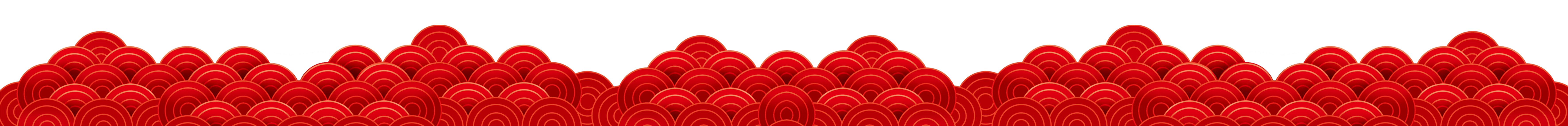 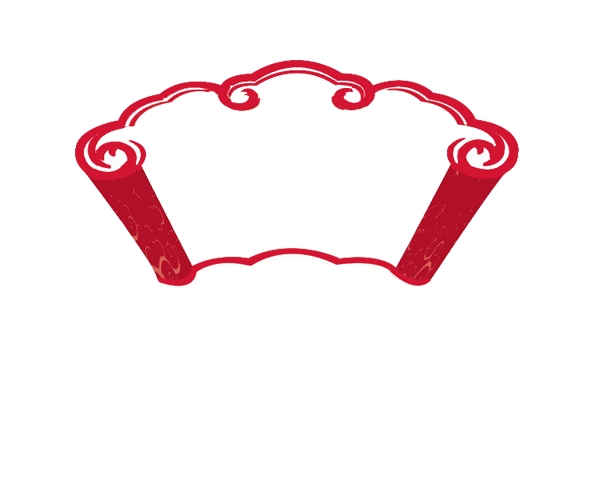 节目表演
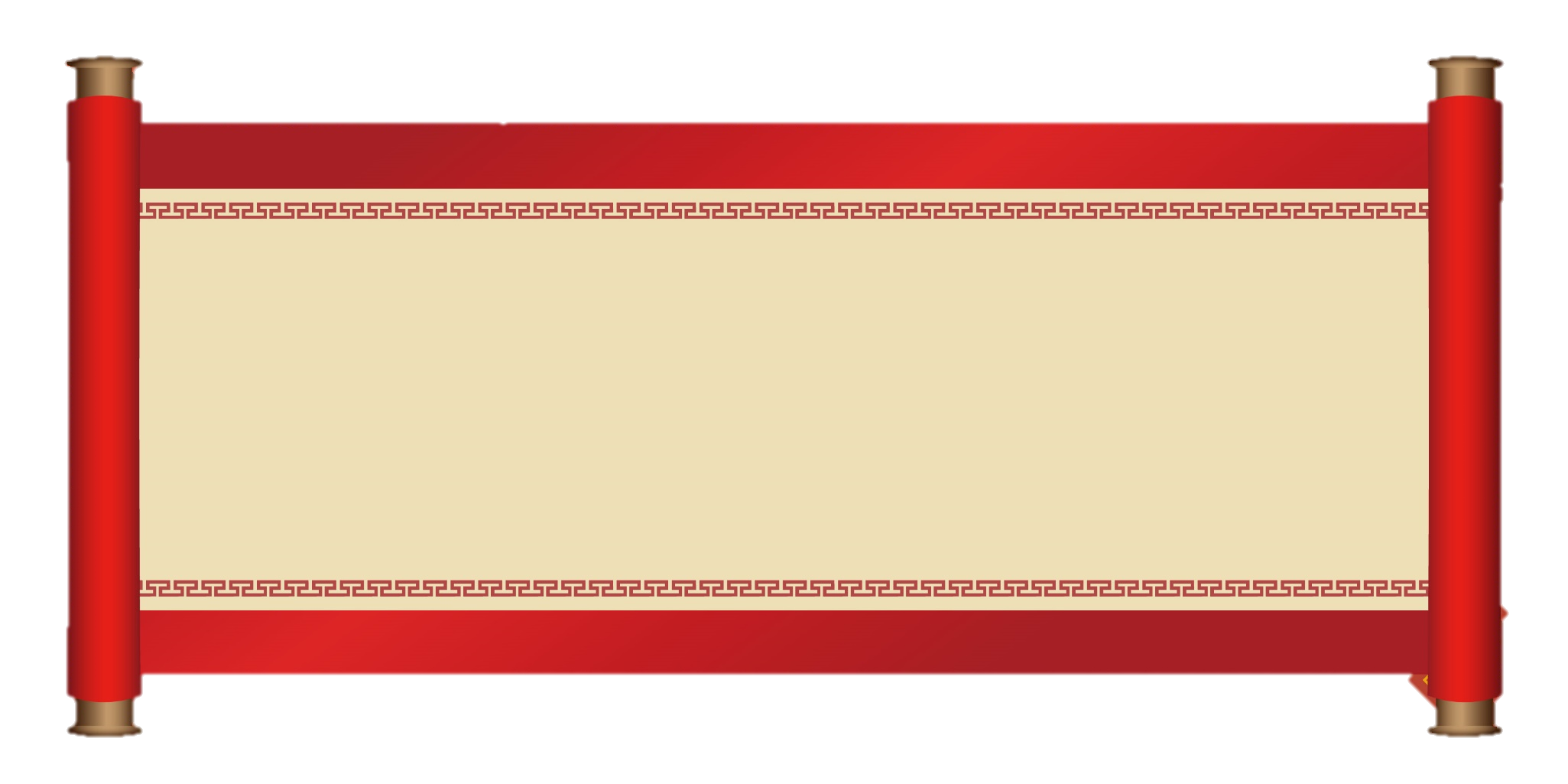 第二个节目
宣传部歌曲《新年好》
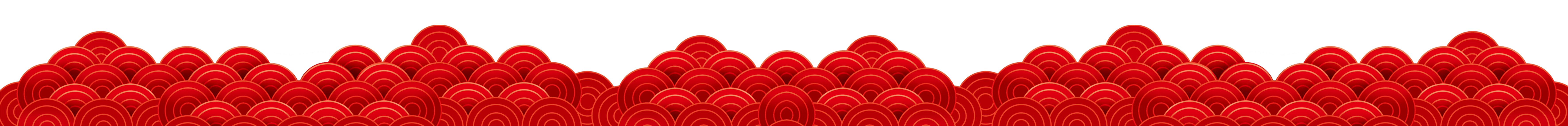 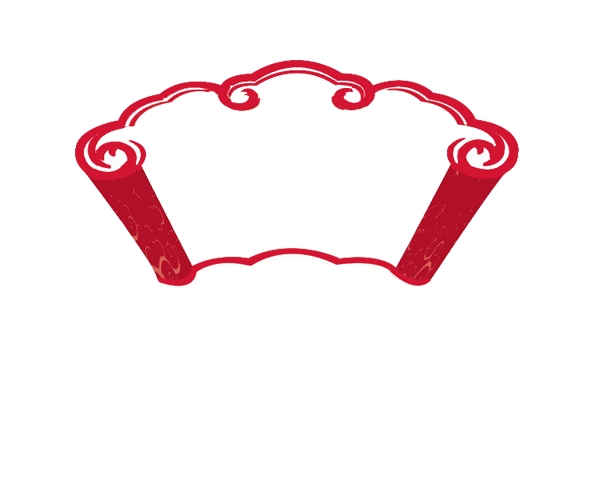 节目表演
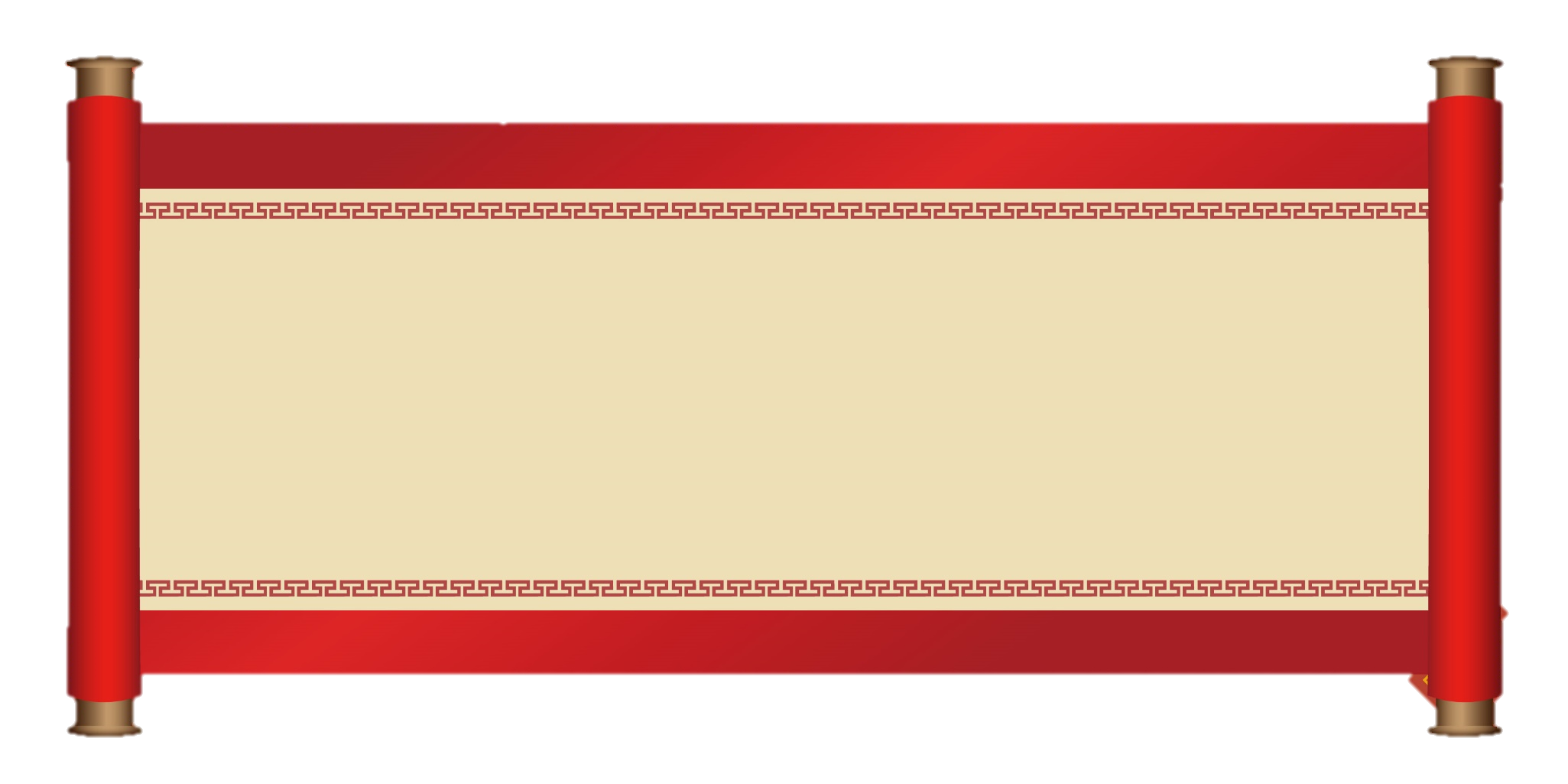 第三个节目
公关部歌曲《江南》
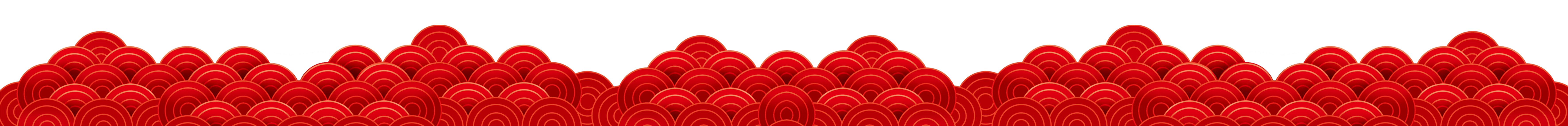 Part 04
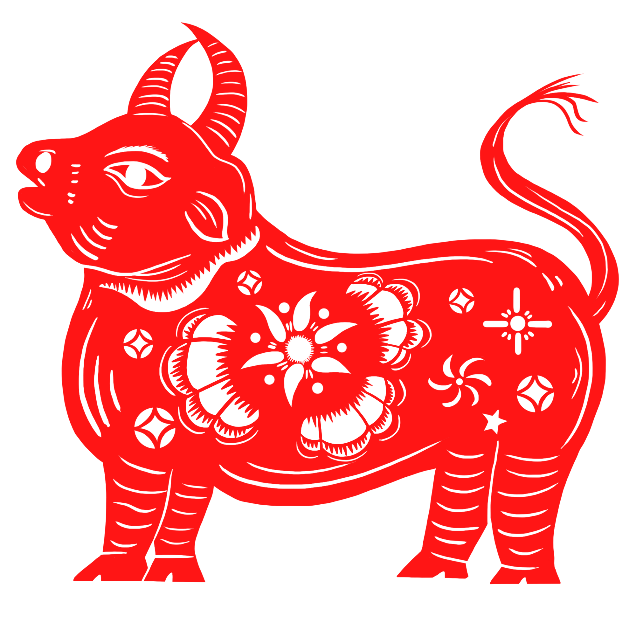 展望2021
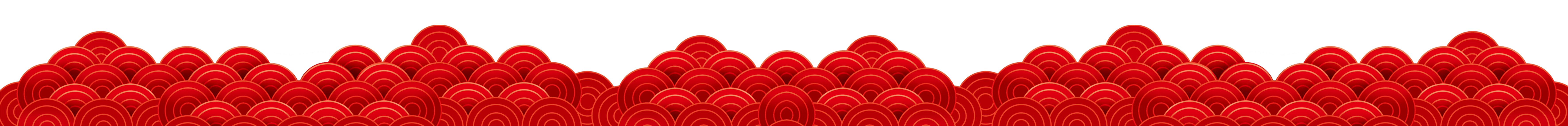 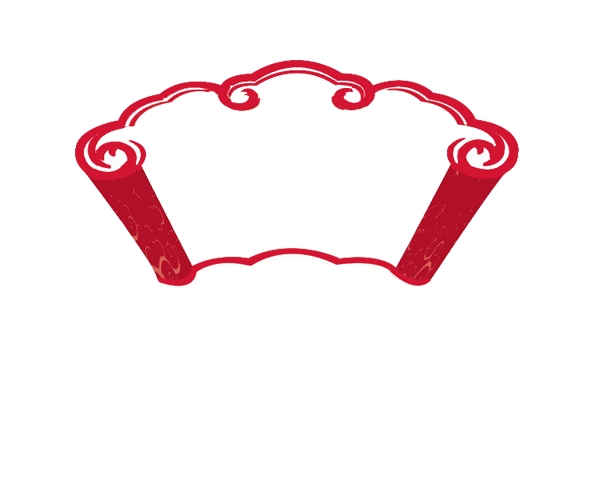 21年目标
此处输入文本此处输入文本此处输入文本此处输入文本此处输入
85%
75%
此处输入文本此处输入文本此处输入文本此处输入文本此处输入文本此处输入文本此处输入文本
此处输入文本此处输入文本此处输入文本此处输入文本此处输入文本此处输入文本此处输入文本
65%
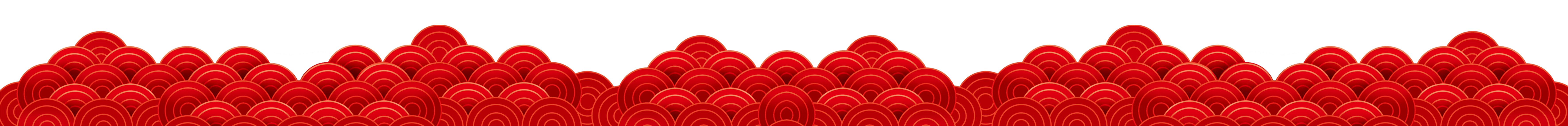 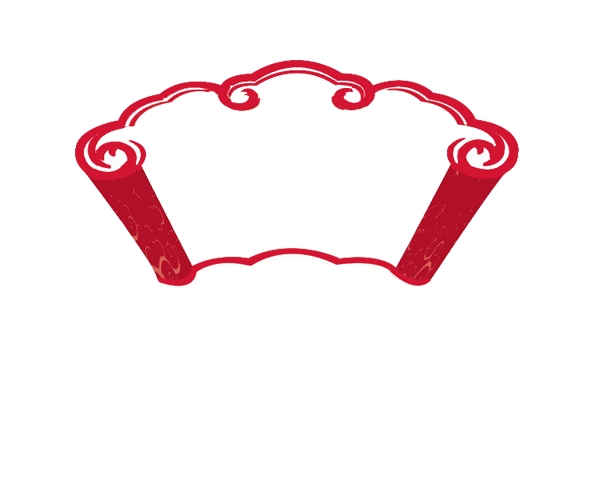 21年目标
标题文本预设
标题文本预设
标题文本预设
标题文本预设
标题文本预设
标题文本预设
此部分内容作为文字排版占位显示（建议使用主题字体）
此部分内容作为文字排版占位显示（建议使用主题字体）
此部分内容作为文字排版占位显示（建议使用主题字体）
此部分内容作为文字排版占位显示（建议使用主题字体）
标题文本预设
标题文本预设
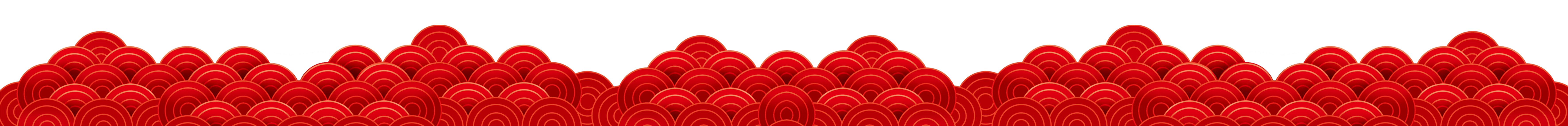 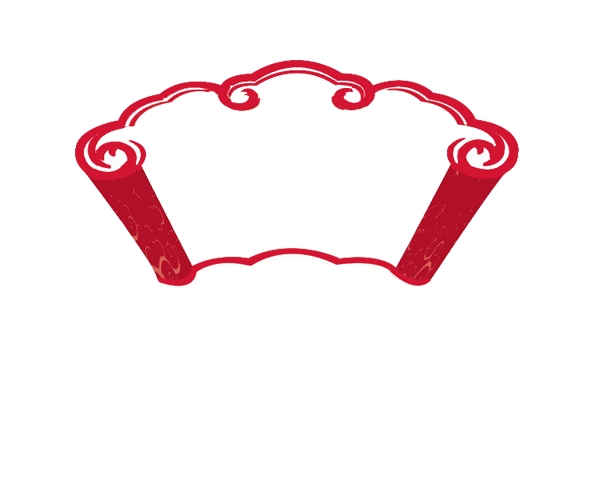 21年目标
输入的文字内容输入的
输入的文字内容输入的
输入的文字内容输入的
输入的文字内容输入的
输入的文字内容输入的
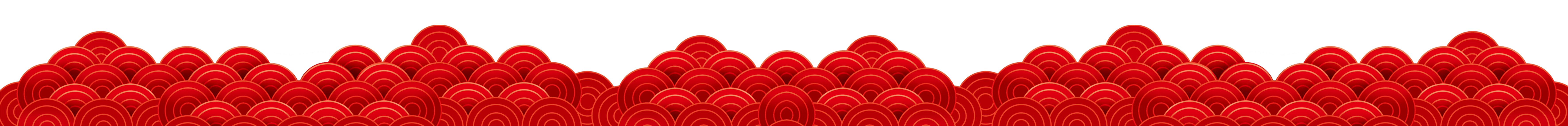 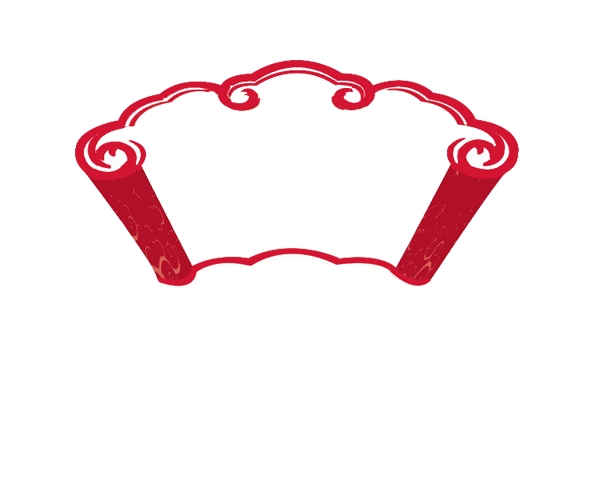 21年目标
文本
文本
文本
文本
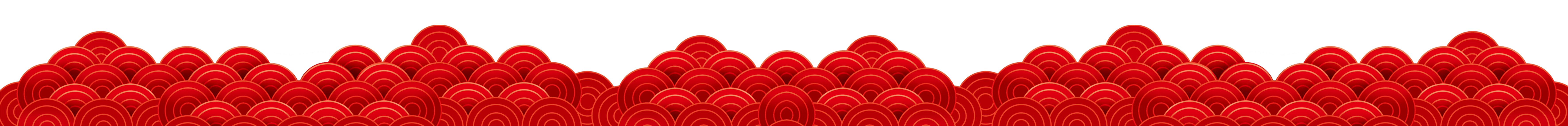 文本
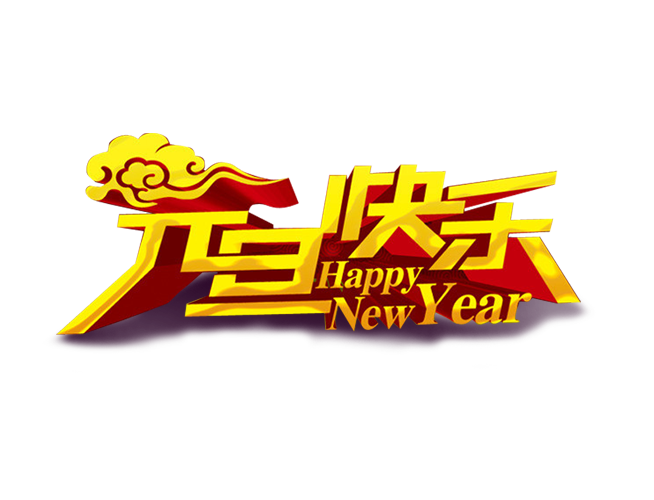 新年伊始万象更新，新年的曙光已经扑面而来！无论明天路上多少荆棘坎坷，让我们伴随悠扬的新年钟声，携起手来少一些埋怨多一些行动，坚定信心振奋精神扎实苦干，发挥我们所有的智慧和能量，奉献我们所有的激情和才华，再谱公司和个人发展的崭新篇章！
新
年
寄
语
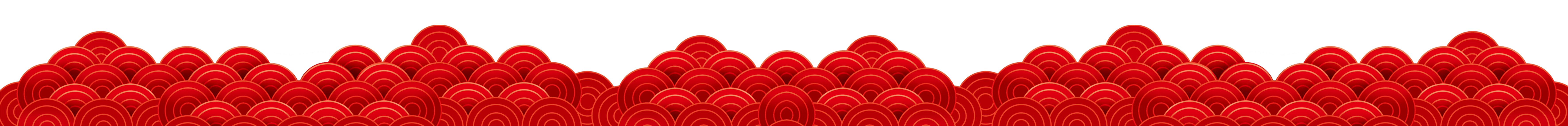 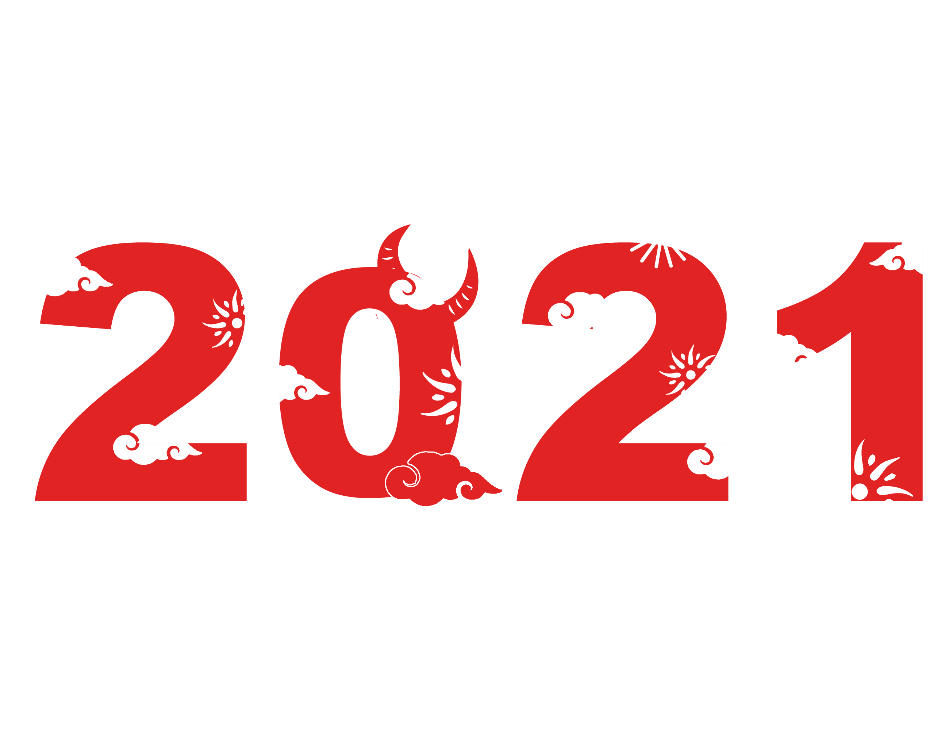 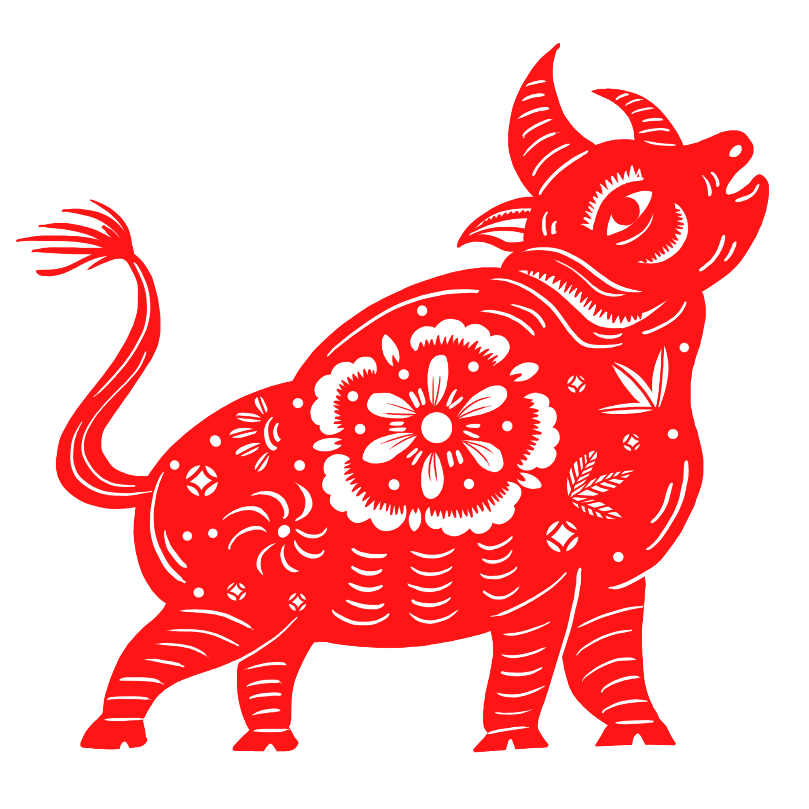 ●演示完毕 感谢观看●